How it works!
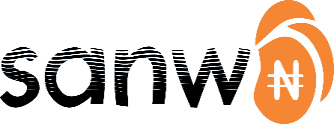 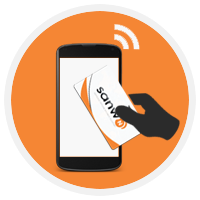 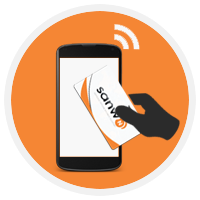 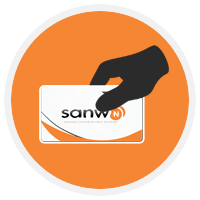 Top Up the card with an agent
Tap2Pay when you need to park.
Buy the card
Payment Option : Parking Attendant
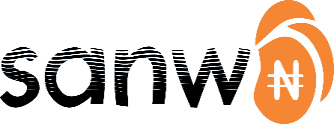 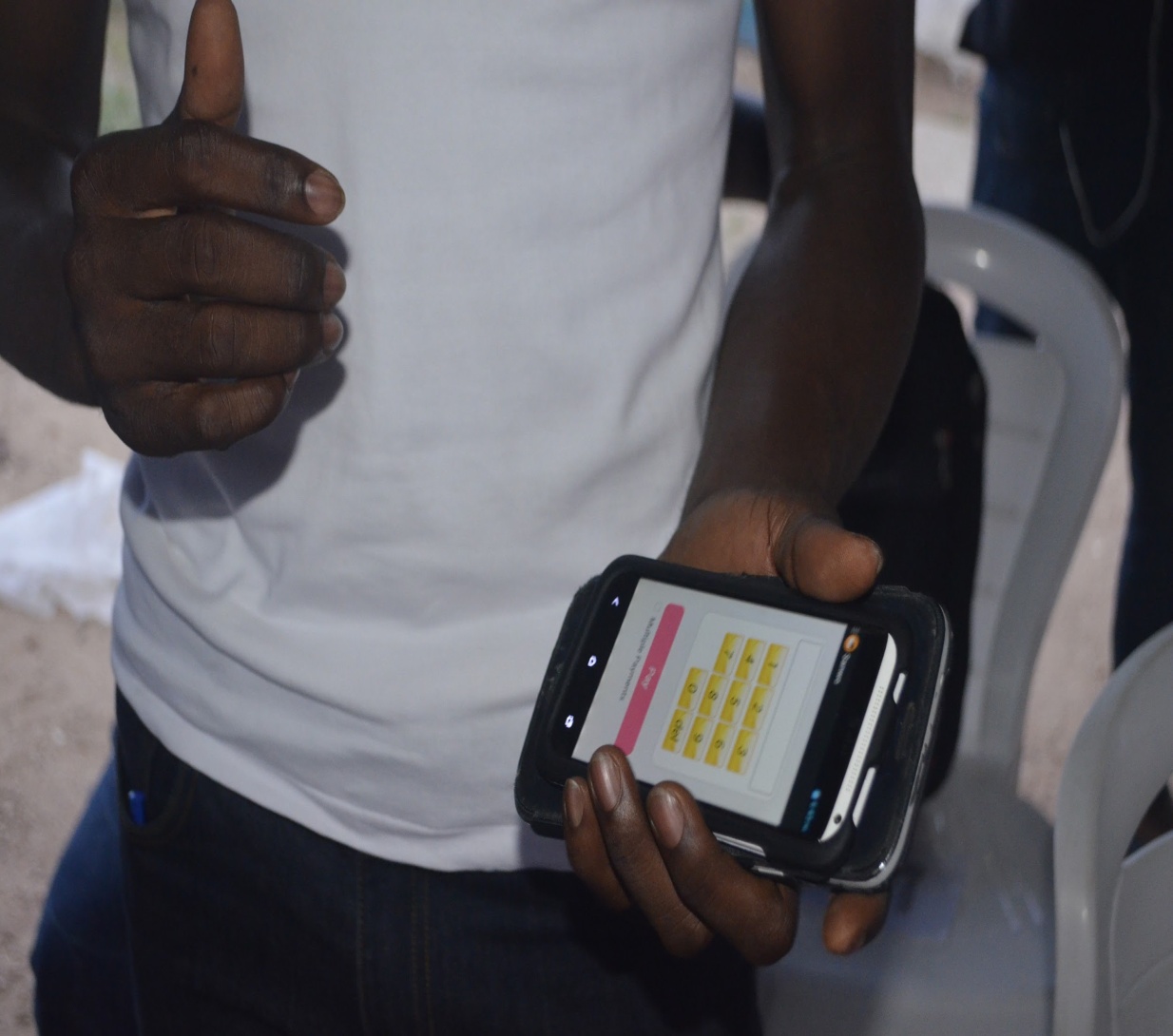 Motorists can pay to parking attendants by just tapping their cards on the handheld POS devices.
Payment Option : Parking Terminal
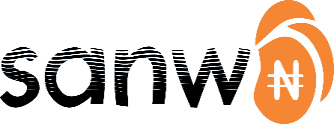 Motorists can pay to parking attendants by just tapping their cards on the stationed POS devices.
Enforcement
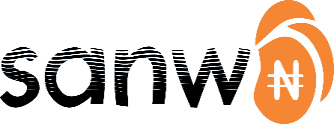 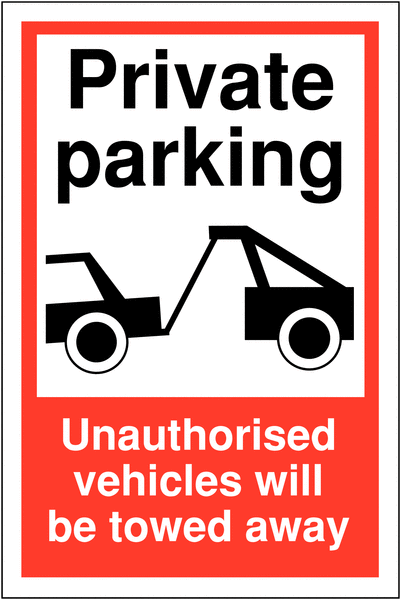 Sanwo parking allows tracking and monitoring of parked vehicles, also makes provision for motorists to be fined.
How it works : Payment Software Flow
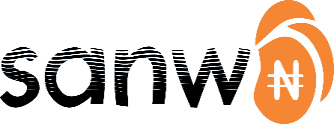 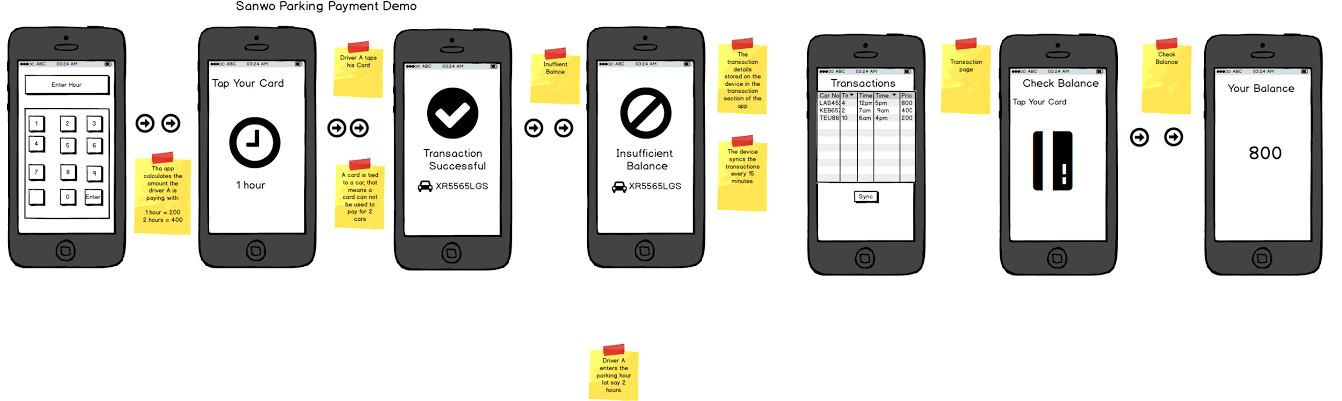 How it works : Dashboard
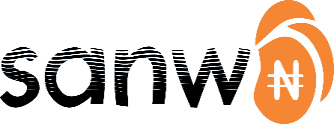 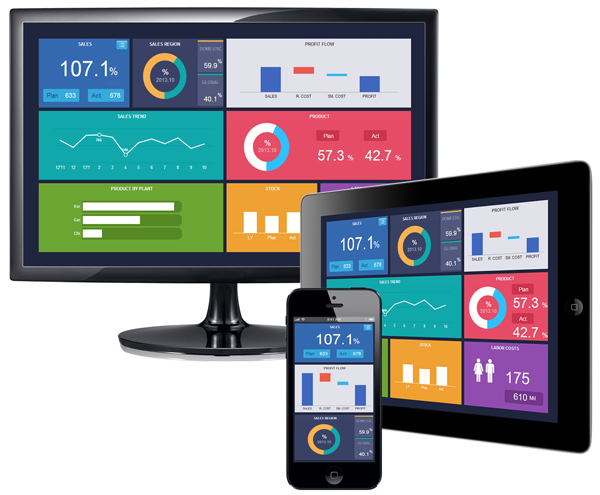 Admin can monitor all transactions from anywhere in the world via any device.
Toping-Up the Card
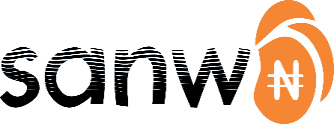 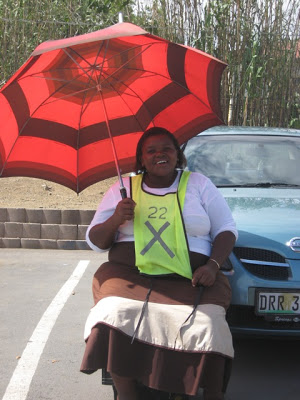 Recharge your parking card with agent outlets or parking attendants.